Basic Legionella Awareness Training
Last reviewed: January 2025
Learning Outcomes
At the end of this session staff should be able to:
Identify Legislation and guidance relevant to Legionella
Recognise the health effects of Legionella
Gain an understanding of Legionella and the factors which affect it’s growth
Gain knowledge of the hot and cold water system within their premises
Recognise Legionella control, responsibilities and management
Identify the checks required to contribute to the control and management of Legionella
Gain an understanding of the records kept in the Water Hygiene Log Book
What is Legionella?
Legionella is a bacterium which is found naturally in fresh water such as rivers, lakes and reservoirs

Legionella can also be found in engineered hot and cold water systems, hot tubs etc. as these systems provide ideal breeding ground for bacteria

The Legionella bacteria usually enters the body by breathing in mist (aerosol) that contains the bacteria e.g. showers, kitchen spray tap etc.
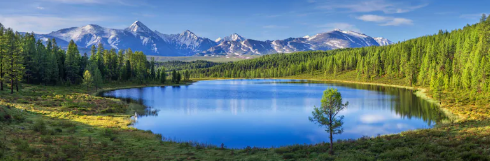 When was Legionella First Discovered?
The first recorded discovery of Legionella was in July 1976

221 American Legion veterans became seriously unwell with a mystery illness a few days after attending a conference in Philadelphia

Following an investigation, an American Microbiologist Joseph McDade discovered the Legionella bacteria which was the cause of the veteran's mystery illness, and it was given the name Legionnaires'' Disease. The cause of the outbreak was due to a faulty humidification unit on an air handling unit

This first recorded outbreak of Legionnaires'' Disease sadly resulted in 34 deaths
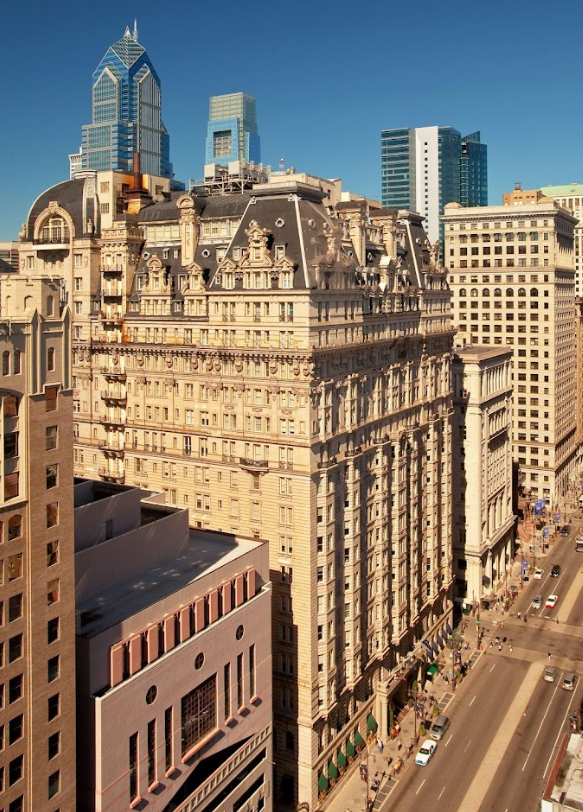 Legionella Legislation
The following legislation is applicable to the control and management of Legionella in water systems:
The Control of Substances Hazardous to Health Regulations COSHH 2003 (Northern Ireland)
The Health and Safety at Work (Northern Ireland) Order 1978
Management of Health and Safety at Work Regulations (Northern Ireland) 2000
Legionella Guidance
The Approved Code of Practice (L8) is aimed at dutyholders, including employers, those in control of premises and those with health and safety responsibilities for others.  L8 assists the duty holder to comply with their legal duties in relation to Legionella

HSG274 provides technical guidance on how to manage and control Legionella in water systems in the workplace
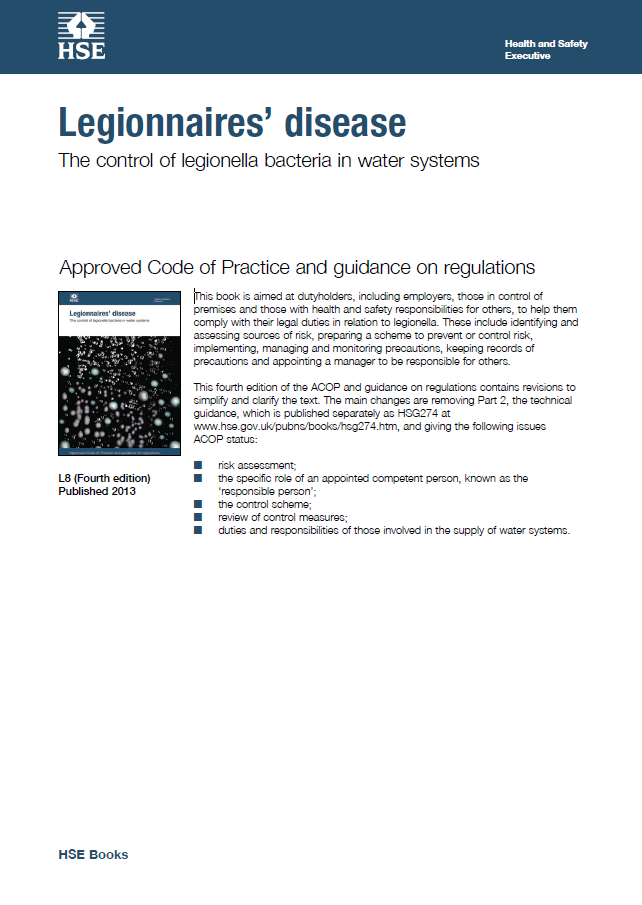 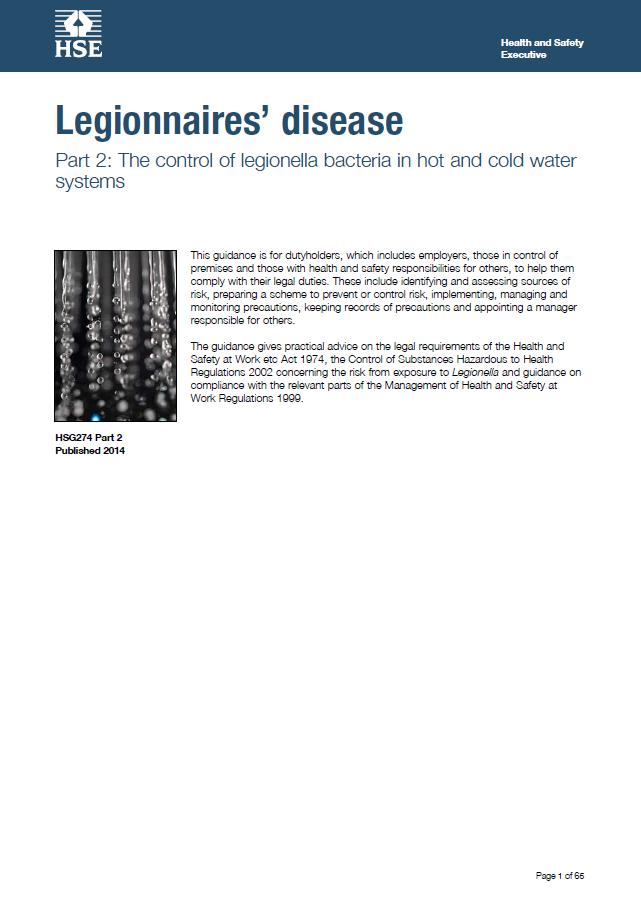 Health Effects of Legionella
There are several types of illness that Legionella bacteria can cause:

Legionnaires’ Disease
Is a serious illness which has an incubation period between 2 to 19 days following exposure
It is an acute bacterial pneumonia
It is treatable with antibiotics but could be a slow recovery
Approximately 300-500+ cases each year in the UK, mortality rate of 12%

Lochgoilhead & Pontiac Fever
Is a less serious disease for most people
Incubation period would be between 2 to 3 days
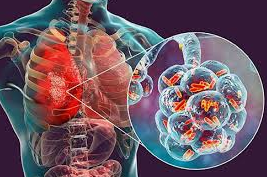 Symptoms of Legionnaires’ Disease
Legionnaires’ Disease is also known as Legionellosis. Signs and symptoms include cough, shortness of breath, high fever, muscle pains, and headaches. Nausea, diarrhoea and vomiting may also occur

Risk factors for infection include older age, a history of smoking, chronic lung disease, and poor immune function
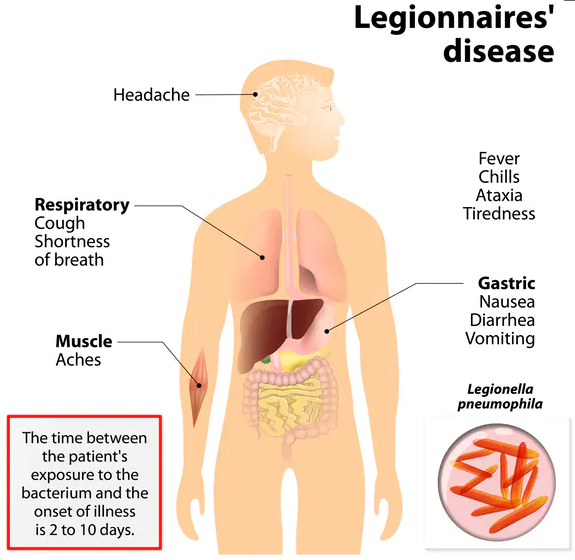 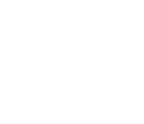 Long Term Effects of Legionnaires’ Disease
This diagram outlines possible long-term effects

Legionnaires’ Disease, if caught early and treated correctly, can be fully cured

Full recovery can take up to a year and sometimes longer depending on the severity
Susceptibility
Susceptibility is defined as being at greater risk of contracting Legionnaires’ diseases.
The following can contribute to increased susceptibility:
Smoking
Alcoholism
Diabetes
Respiratory Disease
Cancer
Kidney Disease
Over 40’s
Men (3 times more likely to contract than females)
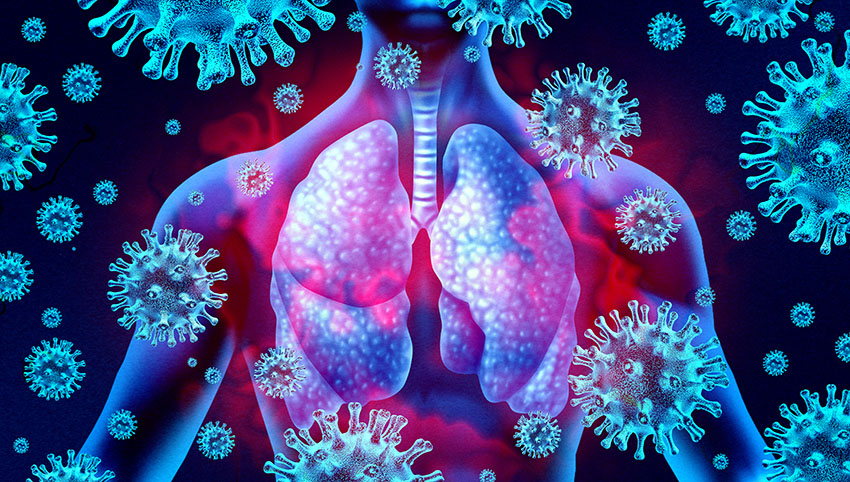 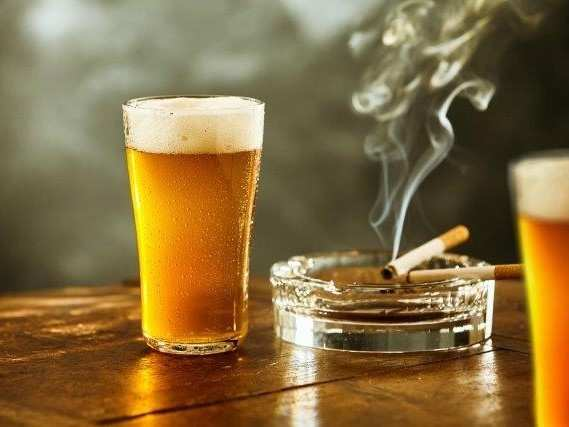 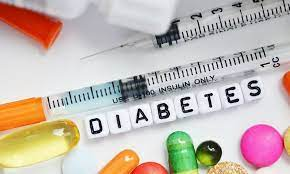 The Legionella Causative Chain
The Causative Chain is the sequence of conditions which results in the growth, transmission and exposure to Legionella
What does Legionella need to survive?
The Affect of Temperatures on Legionella Growth
All organisms have their favoured temperature range and Legionella is no exception. The optimum temperature that Legionella thrives is 37°C which is human body temperature

The following provides information about the effect of water temperature on the survival of Legionella in water systems;
Below 20°C Legionella should remain dormant
20°C to 45°C is ideal for growth and reproduction
50°C to 60°C, 90% of Legionella will die within 2 hours
60°C to 70°C, 90% of Legionella die within 2 minutes
Above 70°C Legionella is instantly killed
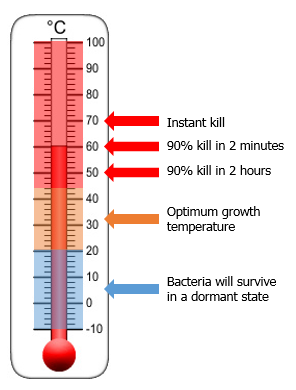 Please take the time to identify which of the following is applicable to your premises
Calorifier (CAL)
A CAL is a vessel that is normally supplied by mains water or a cold-water storage tank which delivers hot water to taps and showers on the premises

Hot water should be stored at 60°C
If present, return temperature must achieve 50°C
Achieve 50°C at hot water outlet within 1 minute
Insulated vessel and pipework
Pipework labelled with flow direction
Drain at the base of unit
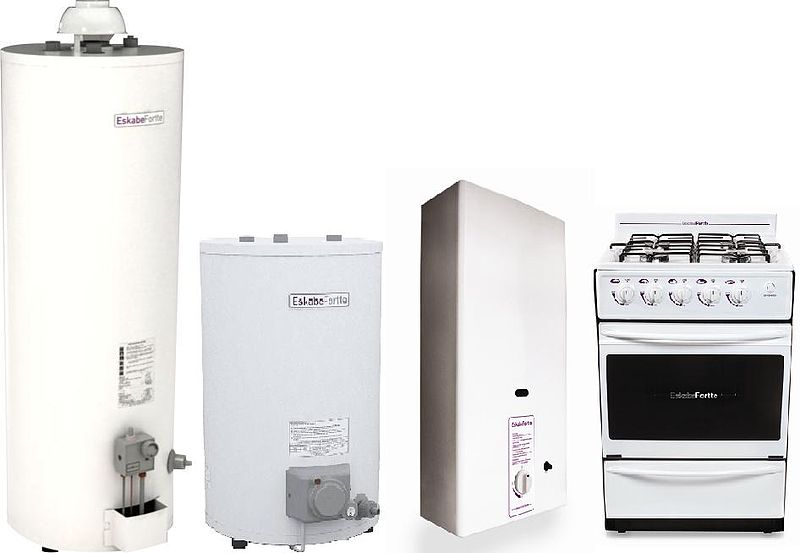 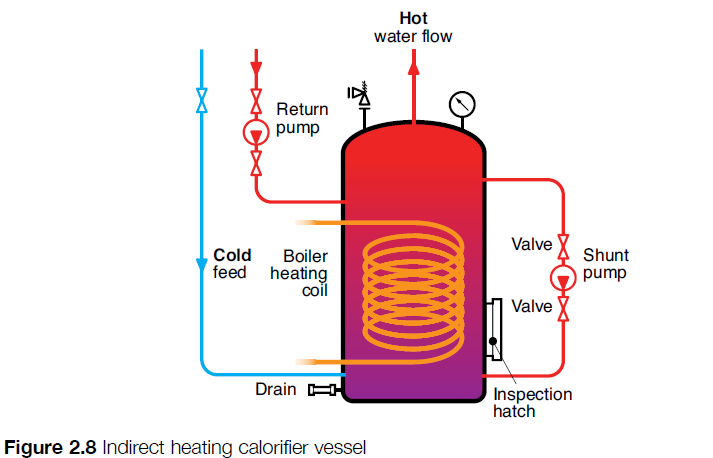 Instantaneous Water Heater (IWH)
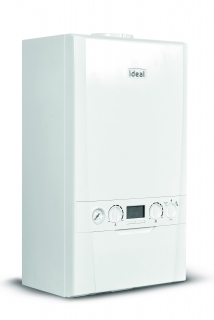 An IWH is a unit that is normally supplied by mains water or a cold-water storage tank which delivers hot water to outlets on the premises

IWH’s provide hot water directly from the cold-water supply by heating the water as it passes through the heater
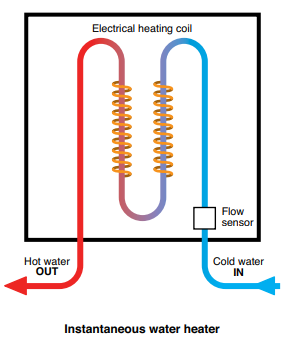 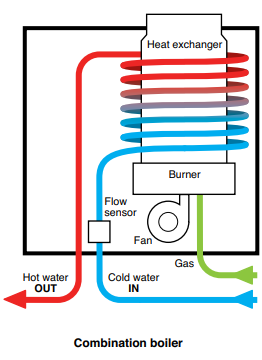 Point of Use (POU) Water Heater
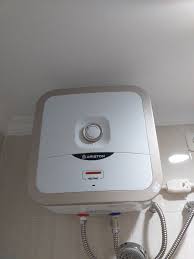 A POU water heater is a unit that is normally supplied by mains water or a cold-water storage tank which delivers hot water to outlets on the premises

To assist in the control of Legionella, a POU water heater should store water at 50-60°C and be able to achieve 50°C at outlet within 1 minute
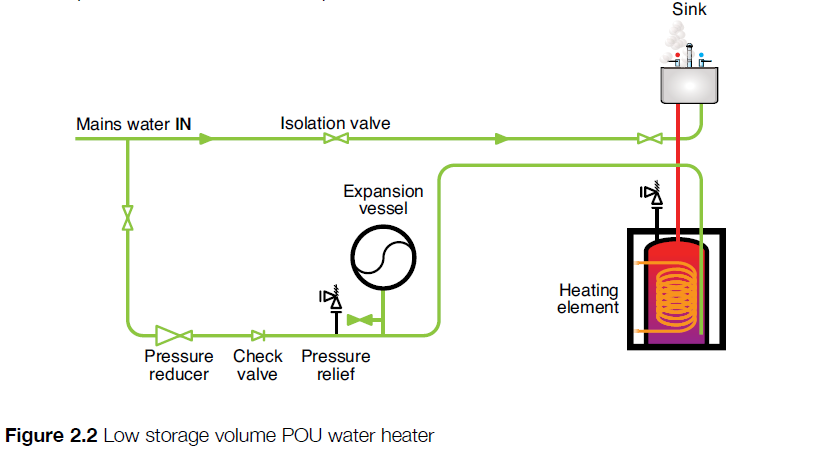 Combination Water Heater (CWH)
A CWH is a unit that is normally supplied by mains water or a cold-water storage tank which delivers hot water to outlets. CWH’s store a volume of cold water (ranging from 10–200 litres) above the hot water storage unit

To assist in the control of Legionella, CWH should store water at 50-60°C and be able to achieve 50°C at outlets within 1 minute

The combination water unit requires the following:
A close fitting lid 
Lid vent
Screened overflow pipe
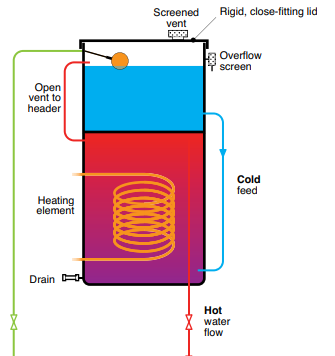 Cold Water Storage Tank (CWST)
A CWST is normally supplied by mains water and delivers cold water to all outlets including, taps, toilets, urinals, calorifiers and water heaters on the premises. A compliant CWST will have the following:


A close-fitting lid, lid vent, rodent and insect screen
Be well insulated including lids and pipework
12 hours stored water supply, stored below 20°C
Ball valve opposite to outlet
Pipework labelled with flow direction
No hot water vent pipe discharge
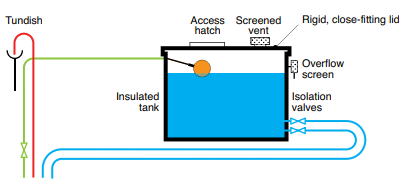 Thermostatic Mixing Valves (TMV) & Thermostatic Mixing Taps (TMT)
TMV & TMT blend cold and hot water at taps and showers to ensure water is delivered to the end user at a safe temperature
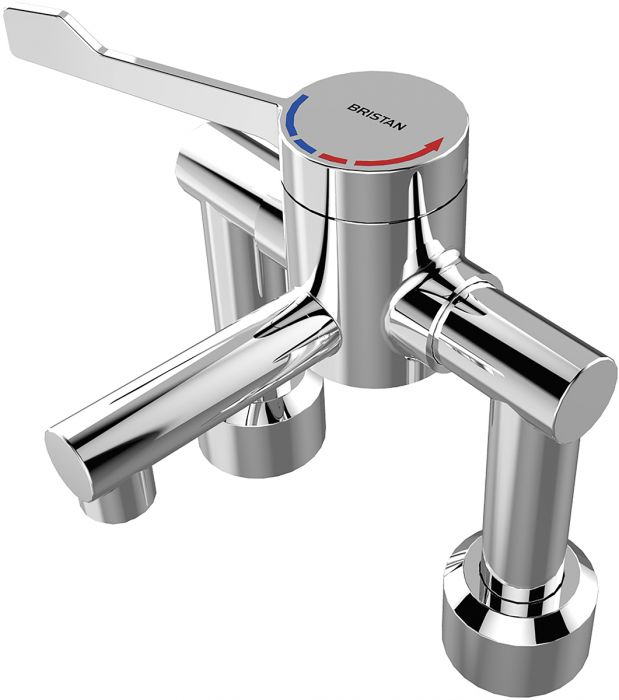 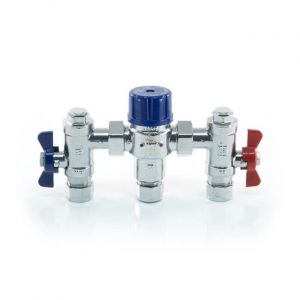 Shower and Kitchen Spray Outlets
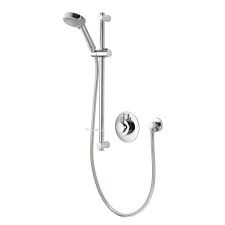 Showers and kitchen spray outlets both create significant aerosols when in operation
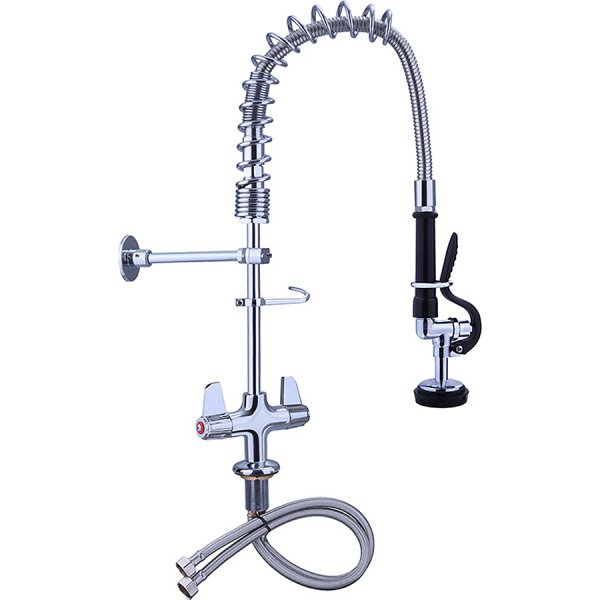 Roles and Responsibilities
Duty Holder: As an employer or person in control of premises, you must put in place suitable precautions to prevent or control the risk of exposure to Legionella. 

Responsible/Competent Person: Appointed by the Duty Holder to take responsibility for managing the risk associated with Legionella. You will provide suitable and sufficient information, instruction, and training to the nominated person

Nominated Person: You will ensure the completion of statutory weekly and monthly tasks and the maintenance of the Water Hygiene Logbook
Statutory Tasks
There are numerous statutory tasks which must be completed by the nominated person to assist in the control and prevention of Legionella. These tasks include:

Weekly Checks - Flushing of infrequently used outlets
Monthly Checks – Sentinel outlets and temperatures
Keeping an up-to-date Water Hygiene Logbook

 EA will provide suitable information, instruction and training to all nominated persons
Weekly Checks - Infrequently Used Outlets (IUO)
IUO are those which are not used on a weekly basis 

If the water contained in the pipework lies static for a period of one week or more, Legionella may grow

It is vital that the IUO are flushed once a week. The flushing regime and temperature checks should be recorded in the Water Hygiene Logbook
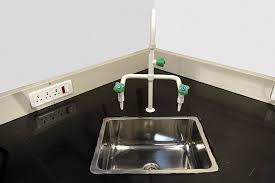 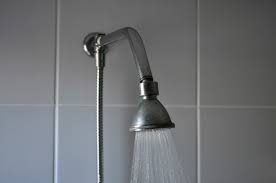 Monthly Checks - Sentinel Outlets and Temperatures
Sentinel Outlets are taps which are used to monitor water quality and temperatures

They are defined as the first and last outlets on the water system
Cold Water

This will be the water outlets nearest to and furthest from the cold water storage tank or incoming mains. Temperature should be below 20°C within 2 minutes of drawing off from the cold water outlet
Hot Water

This will be the water outlets nearest to and furthest from the hot water source i.e. calorifier/water heater etc. Temperature should be a minimum of 50°C within 1 minute of drawing off water from the hot water outlet
Quarterly Checks
EA has a robust programme of statutory quarterly Legionella monitoring in place, that is delivered via a team of specialist contractors
Quarterly tasks include:
Cold Water Storage Tank inspections
Water sampling
Temperature checks
Dismantle, clean and descale shower heads
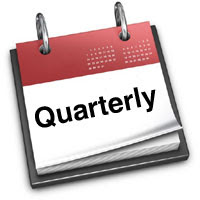 Water Hygiene Logbook
All tasks carried out on site must be recorded, and kept for 5 years, in the Water Hygiene Logbook. An up-to-date Water Hygiene Logbook will:

Ensure that all weekly and monthly tasks are carried out and recorded
Ensure compliance with legislation and guidance
Provide documentation for reporting and auditing purposes
Table of Weekly & Monthly Checks
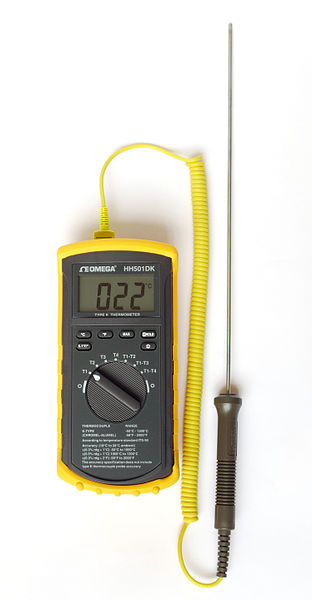 Use of Thermometers for Monthly Temperature Checks
Thermometers are used for measuring the temperature of hot and cold-water outlets, these could be a probe, or an infrared unit as seen in the images

When the nominated person has completed their onsite training, they will be provided with a thermometer

The nominated person is responsible for ensuring that the thermometers are calibrated as per manufacturer’s guidelines
Probe Thermometer
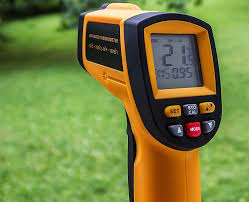 Infrared Thermometer
Useful Links
The ACoP (L8) is aimed at dutyholders, including employers, those in control of premises and those with health and safety responsibilities for others, it is to help them comply with their legal duties in relation to Legionella
HSG274: Part 2 provides technical guidance on how to manage and control Legionella in water systems in the workplace
The Health and Safety at Work (NI) Order 1978
The Control of Substances Hazardous to Health Regulations COSHH 2003 (NI),
Management of Health and Safety at Work Regulations 2000 (NI),
End of Presentation
Thank you for taking the time to complete this training

Please note that in order to register as having successfully completed this training, you MUST fill out and submit the ‘Confirmation of Training Completion – Basic Legionella Awareness Training Form’. 

If you have any queries, please contact the QSHE - Environmental and Fire Risk Compliance Service on 028 9047 5899 or email at EAEnvironmentalCompliance@eani.org.uk